Growing Revenue
Innovator Roundtable Dinners
Global Summit
October, 2012
What are IRDs?
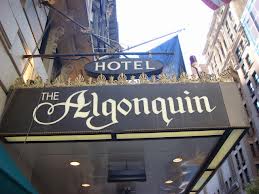 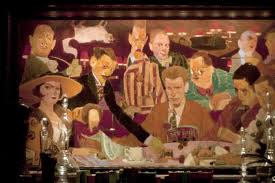 1
IAB Interpretation
Bring members together in intimate setting
Scene setters for debate and networking
Let participants control direction of conversation
2
IRDs Are a Good Business…
Good margins 
Dinners can be “publisher facing” or “agency/marketer facing”
Sponsor pays for dinner and all logistics
3
But These are Essential
Good database to select invitees
Cooperative sponsors with managed expectations
Deliver promises to guests
4
Room Set Up
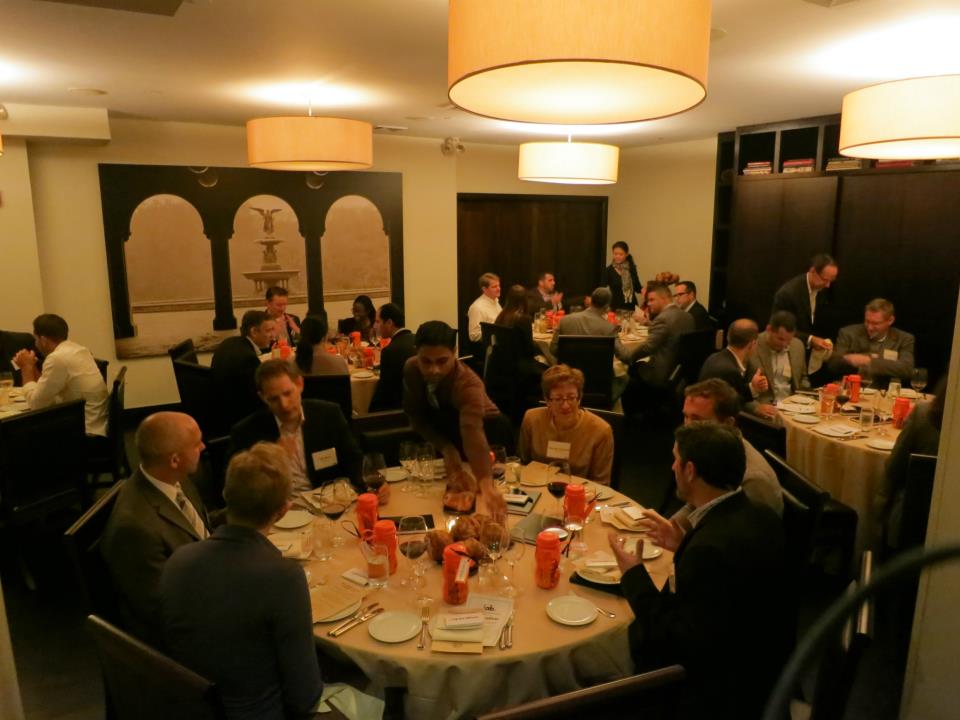 5
Execution
Pre-dinner
2 months before: Pick date, city, audience
1 month before: Select venue, create topic, send invites
Onsite
Network, eat, discuss
Post-dinner
Thank you notes
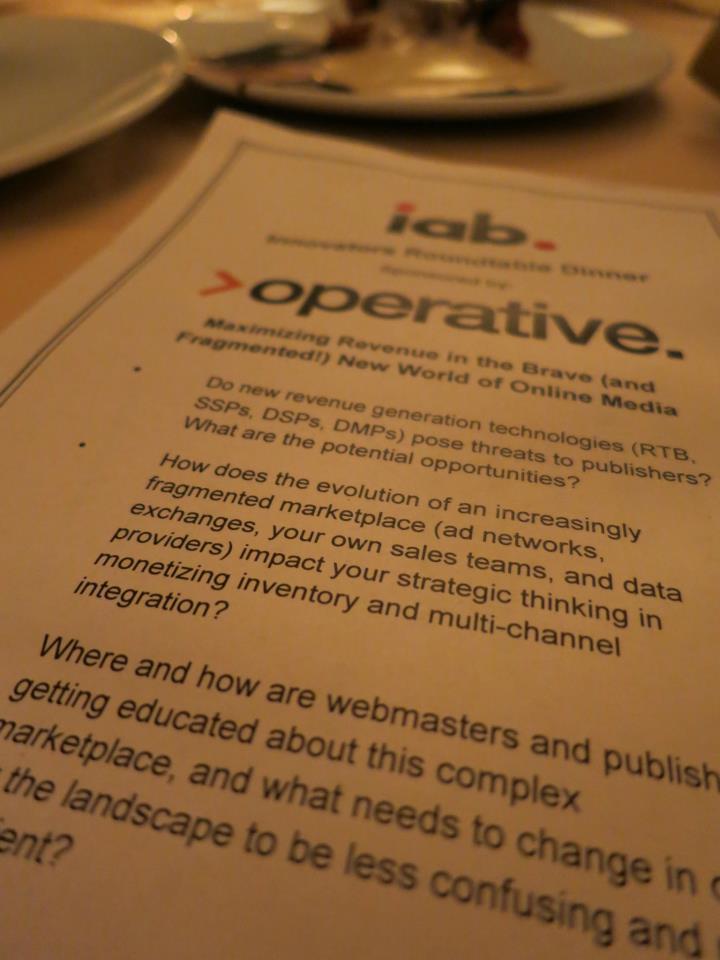 6